- Quan  sát ảnh 1 số loài sinh vật sâu đây.
- Các em sẽ chia các sinh vật thành 2 nhóm và nêu đặc điểm để phân chia 2 nhóm sinh vật đó và cho đến khi mỗi nhóm chỉ còn lại 1 sinh vật.
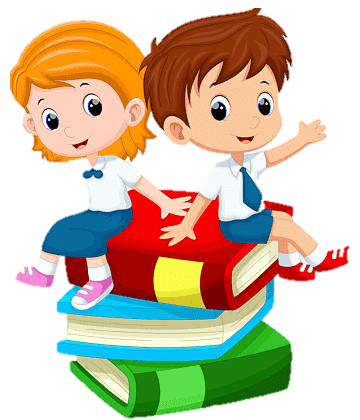 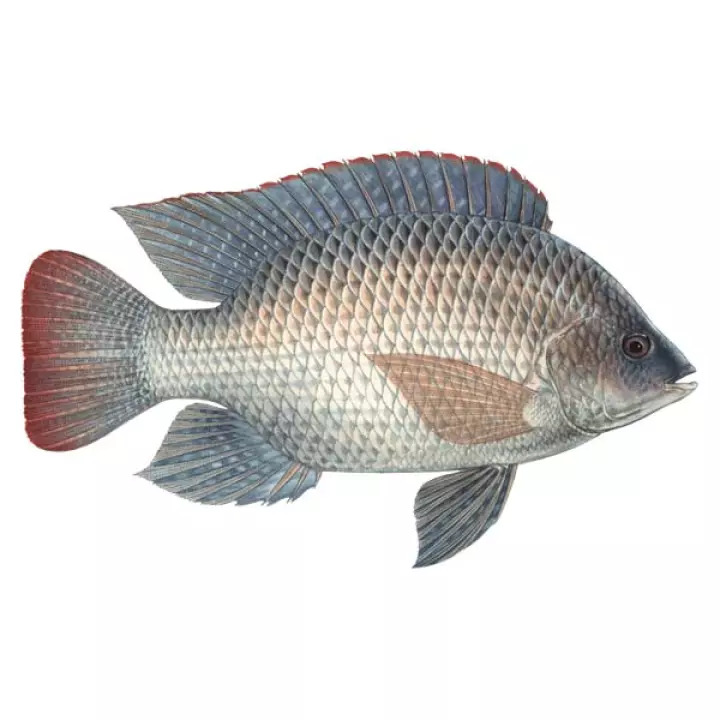 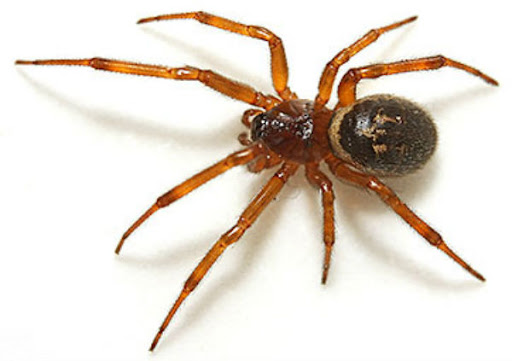 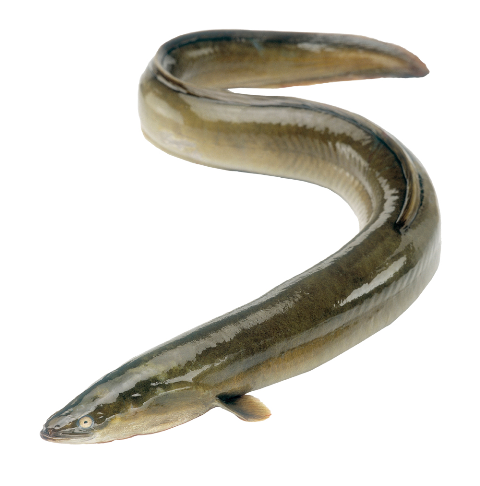 Con cá rô
Con nhện
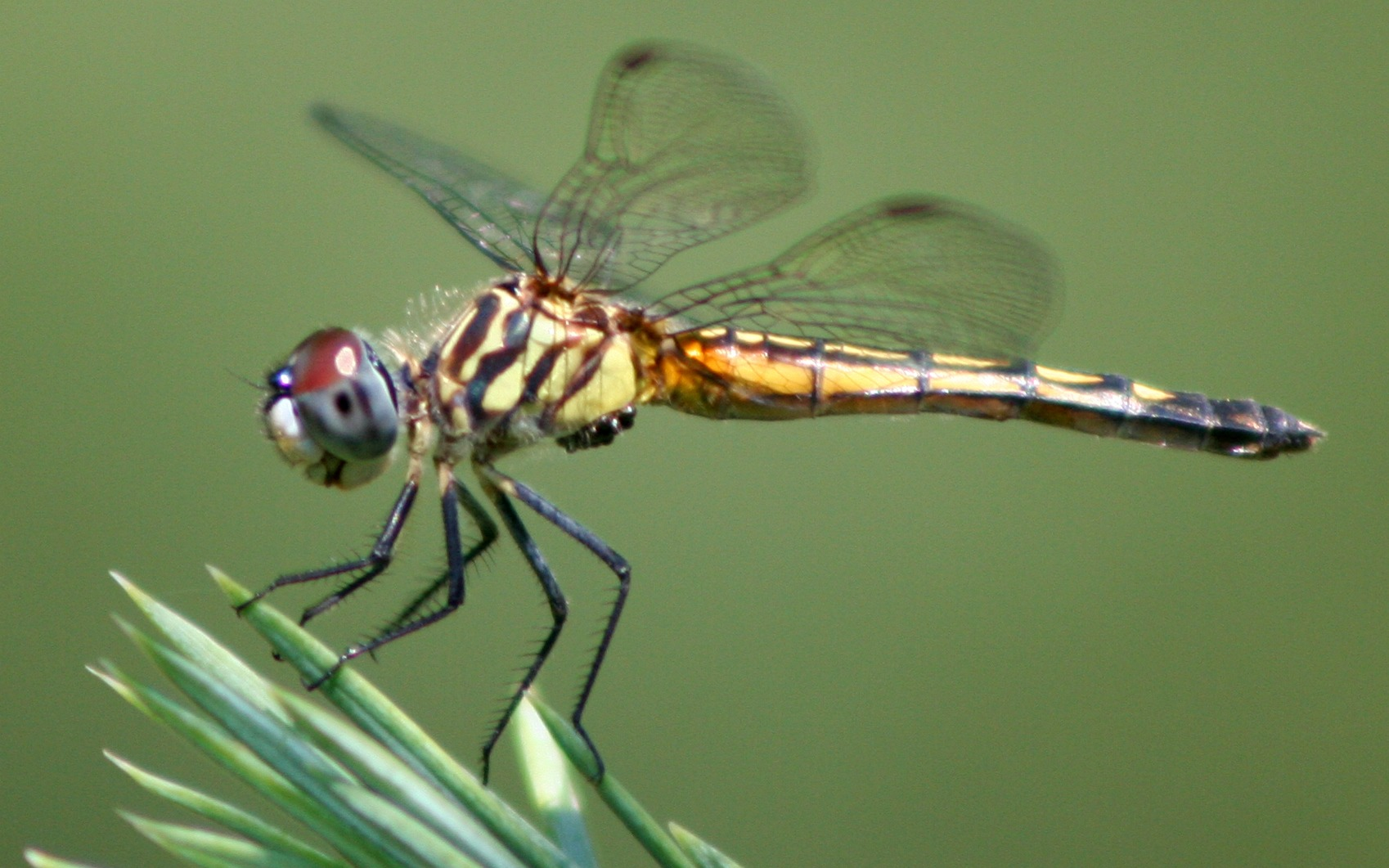 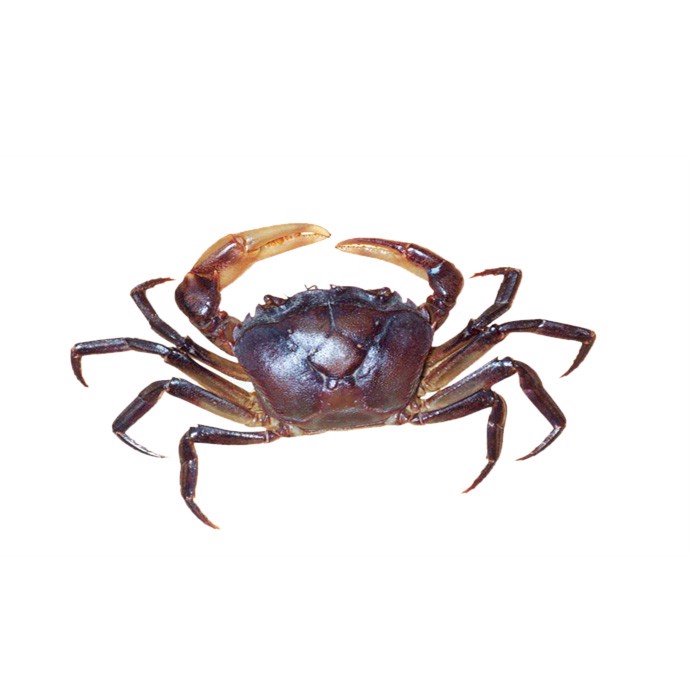 Con lươn
Con cua đồng
Con chuồn chuồn
1
Cách phân loại các sinh vật trên gọi là gì?
Khóa lưỡng phân
2
1
Khóa lưỡng phân là gì?
Khóa lưỡng phân là cách phân loại sinh vật dựa trên một đôi đặc điểm đối lập để phân chia chúng thành 2 nhóm.
Cách xây dựng khóa lưỡng phân như thế nào?
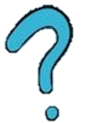 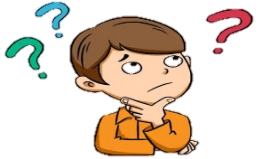 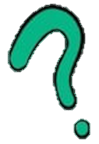 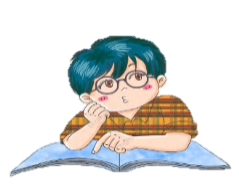 -  Xác định đặc điểm đặc trưng đối lập của mỗi sinh vật, dựa vào đó phân chia chúng thành 2 nhóm cho đến khi mỗi nhóm chỉ còn lại 1 sinh vật. 
   - Vẽ sơ đồ khóa lưỡng phân.
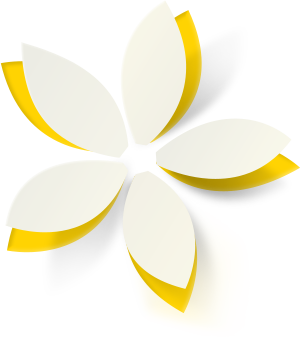 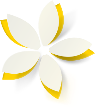 Bài 23:
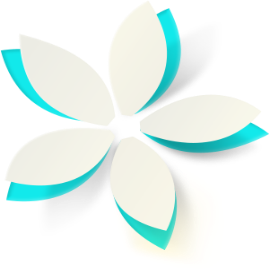 THỰC HÀNH XÂY DỰNG
KHÓA LƯỠNG PHÂN
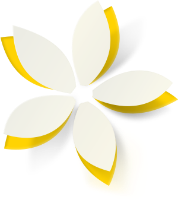 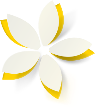 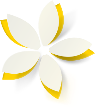 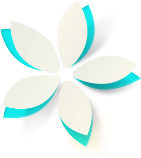 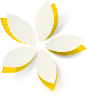 Bài 23: THỰC HÀNH XÂY DỰNG KHÓA LƯỠNG PHÂN
1. Chuẩn bị:
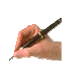 1
Sơ đồ khóa lưỡng phân bảy bộ côn trùng.
Bộ ảnh đại diện bảy bộ côn trùng.
Bộ ảnh đại diện năm giới sinh vật.
2. Cách tiến hành:
Tìm hiểu sơ đồ khóa lưỡng phân bảy bộ côn trùng:
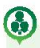 1. Quan sát hình 23.1, em hãy nêu các đặc điểm dùng để phân loại bảy bộ côn trùng?
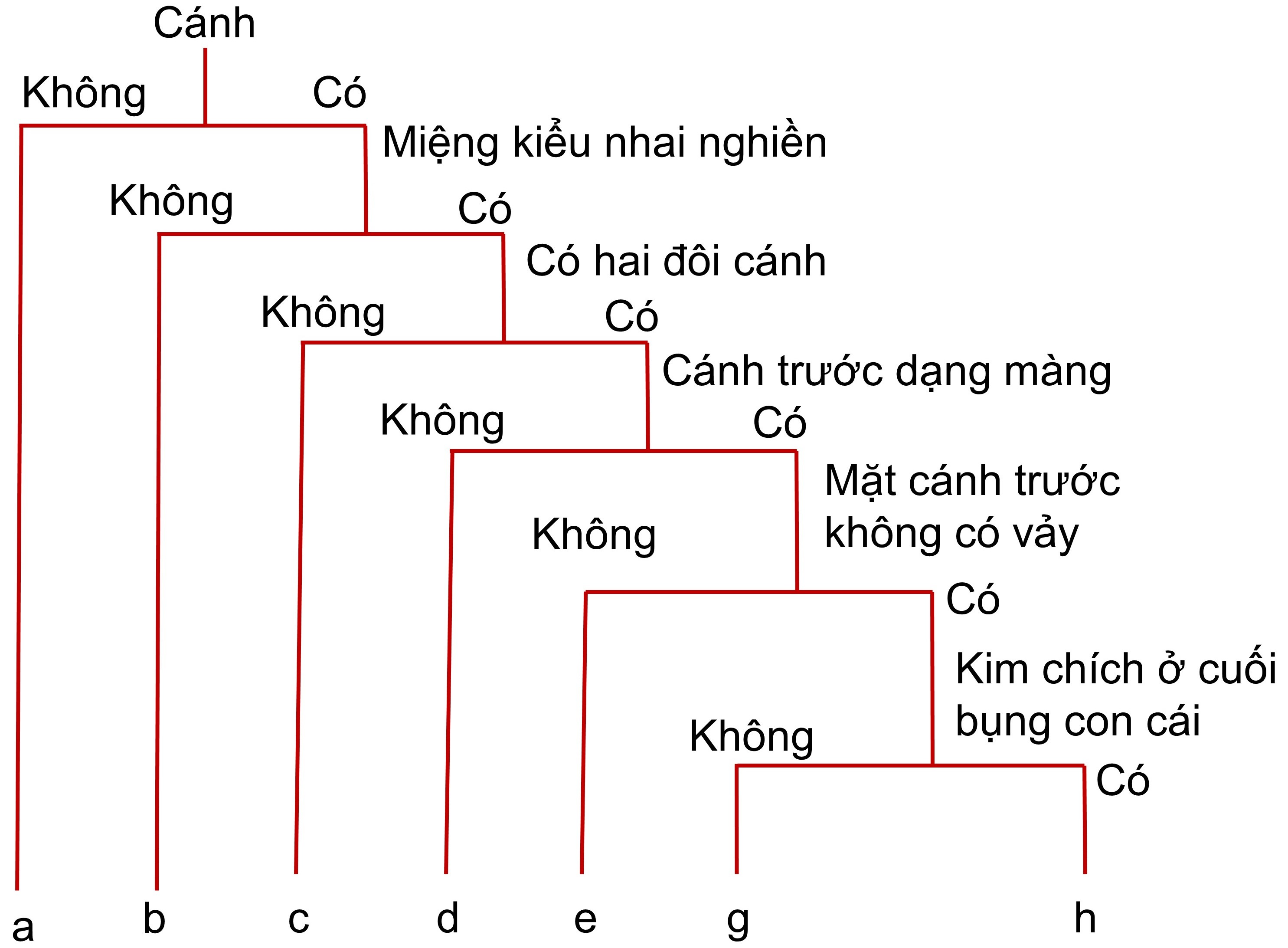 Hình 23.1. Sơ đồ khóa lưỡng phân định loại bảy bộ côn trùng (theo Linnaeus)
Các đặc điểm dùng để phân loại bảy bộ côn trùng:
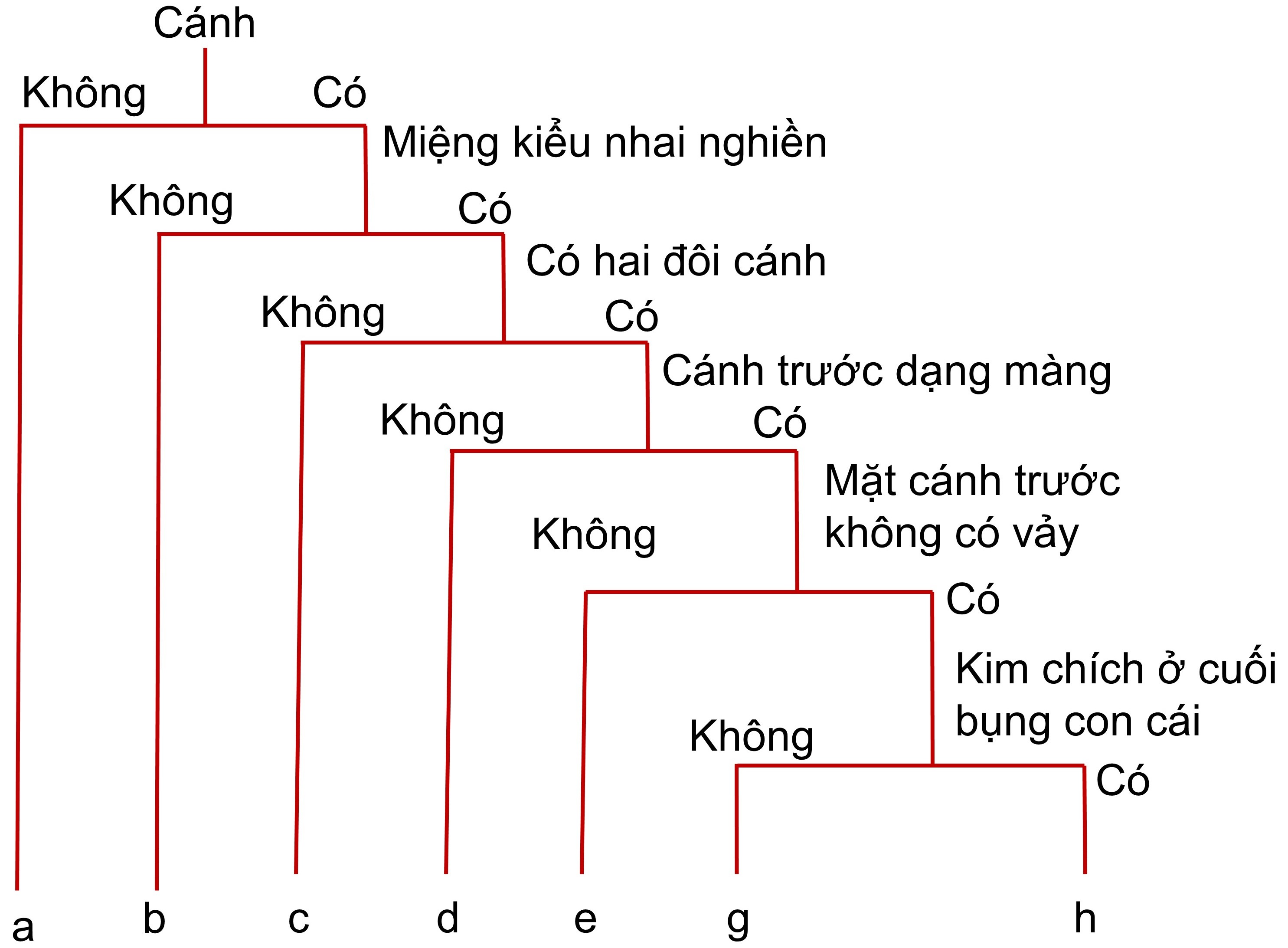 Cánh: đặc điểm cánh, số lượng cánh
01
02
Đặc điểm miệng
03
Đặc điểm bụng
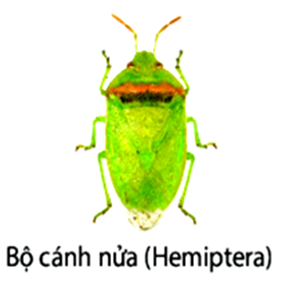 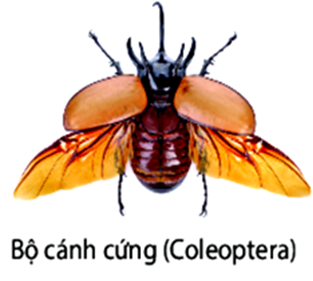 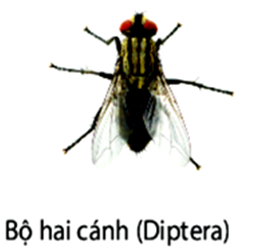 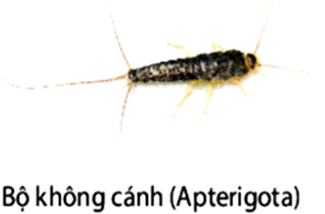 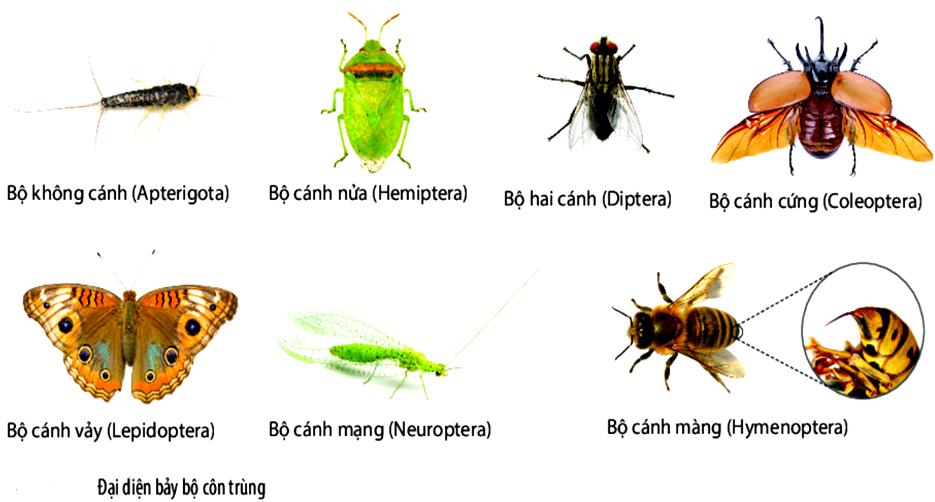 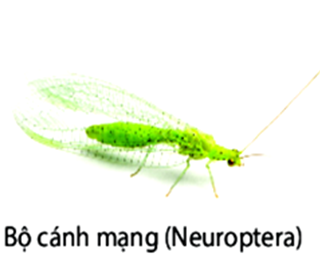 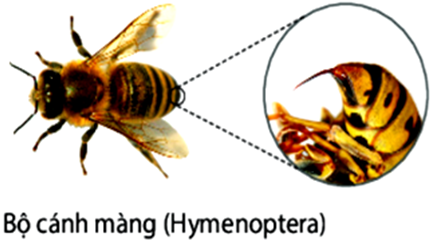 Hình 23.2. Đại diện bảy bộ côn trùng
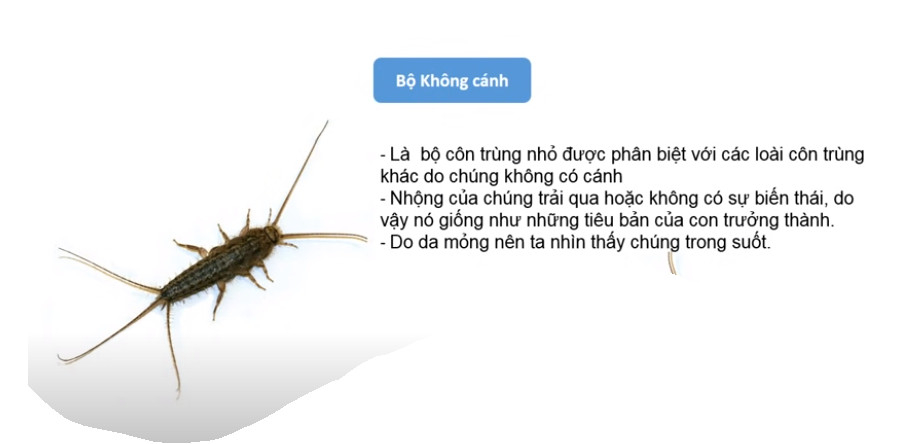 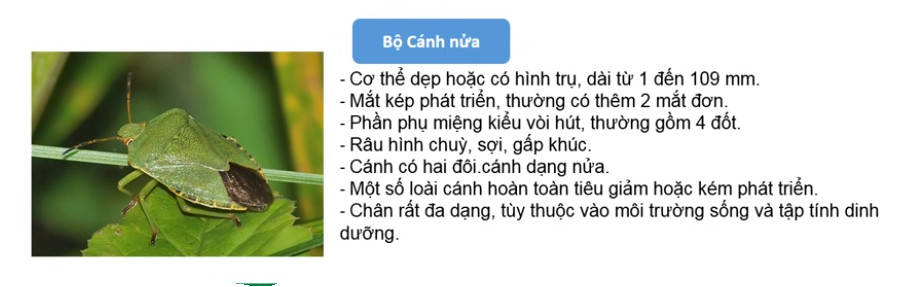 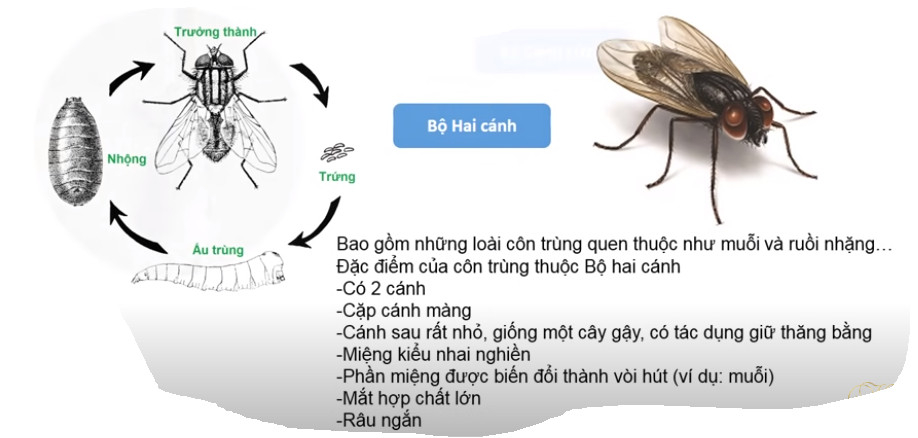 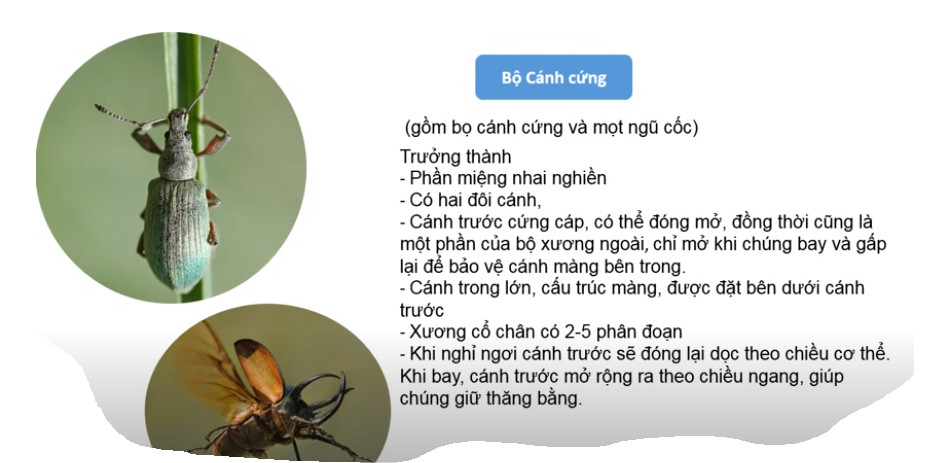 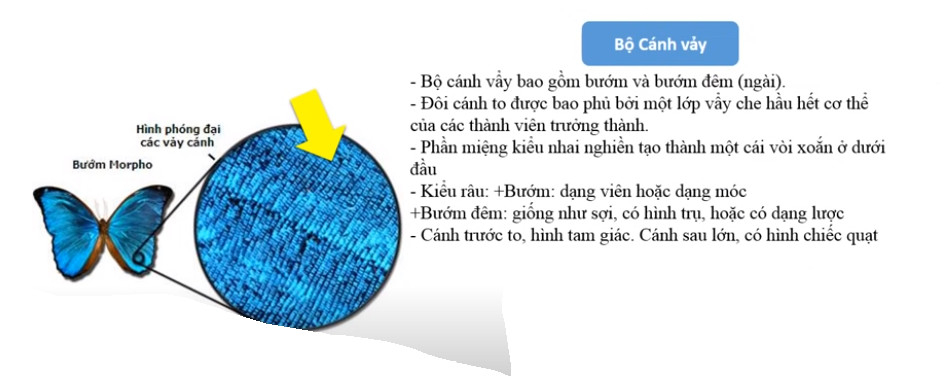 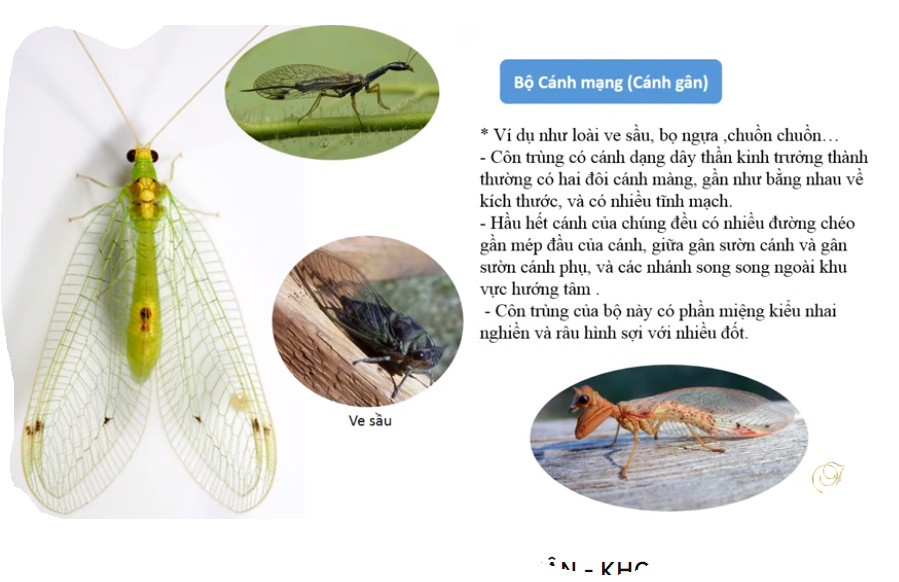 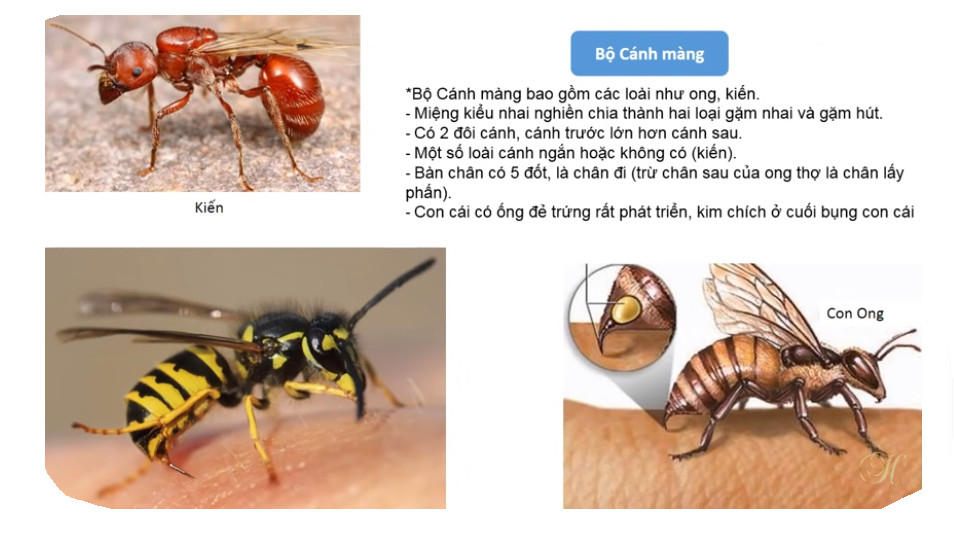 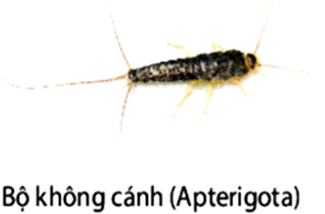 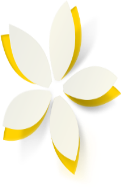 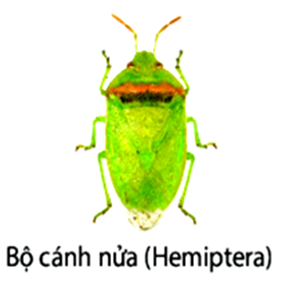 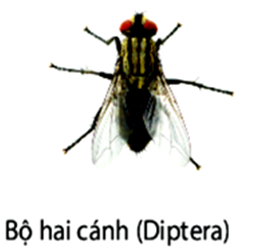 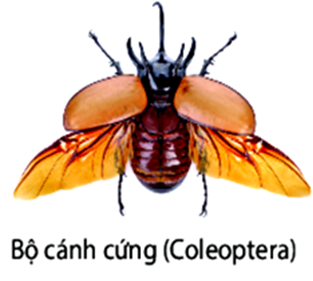 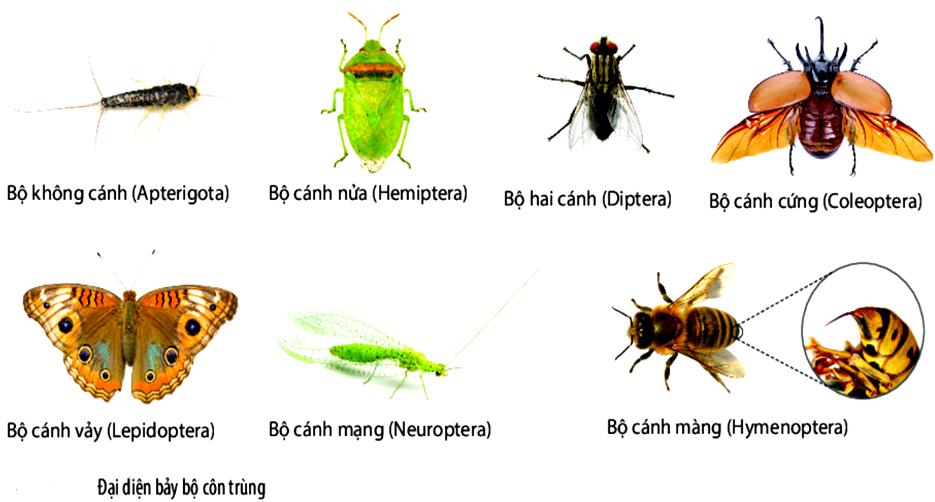 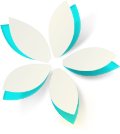 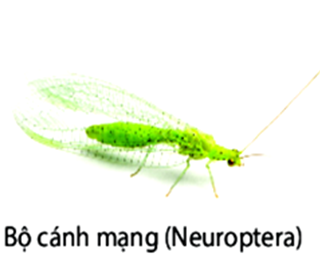 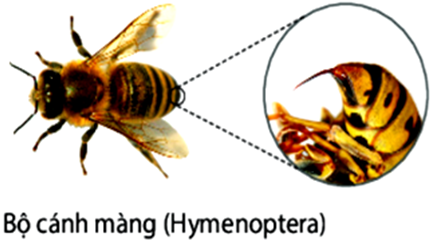 Dựa vào hình 23.1, 23.2 và bảng đặc điểm, em hãy gọi tên các bộ côn trùng từ a đến h.
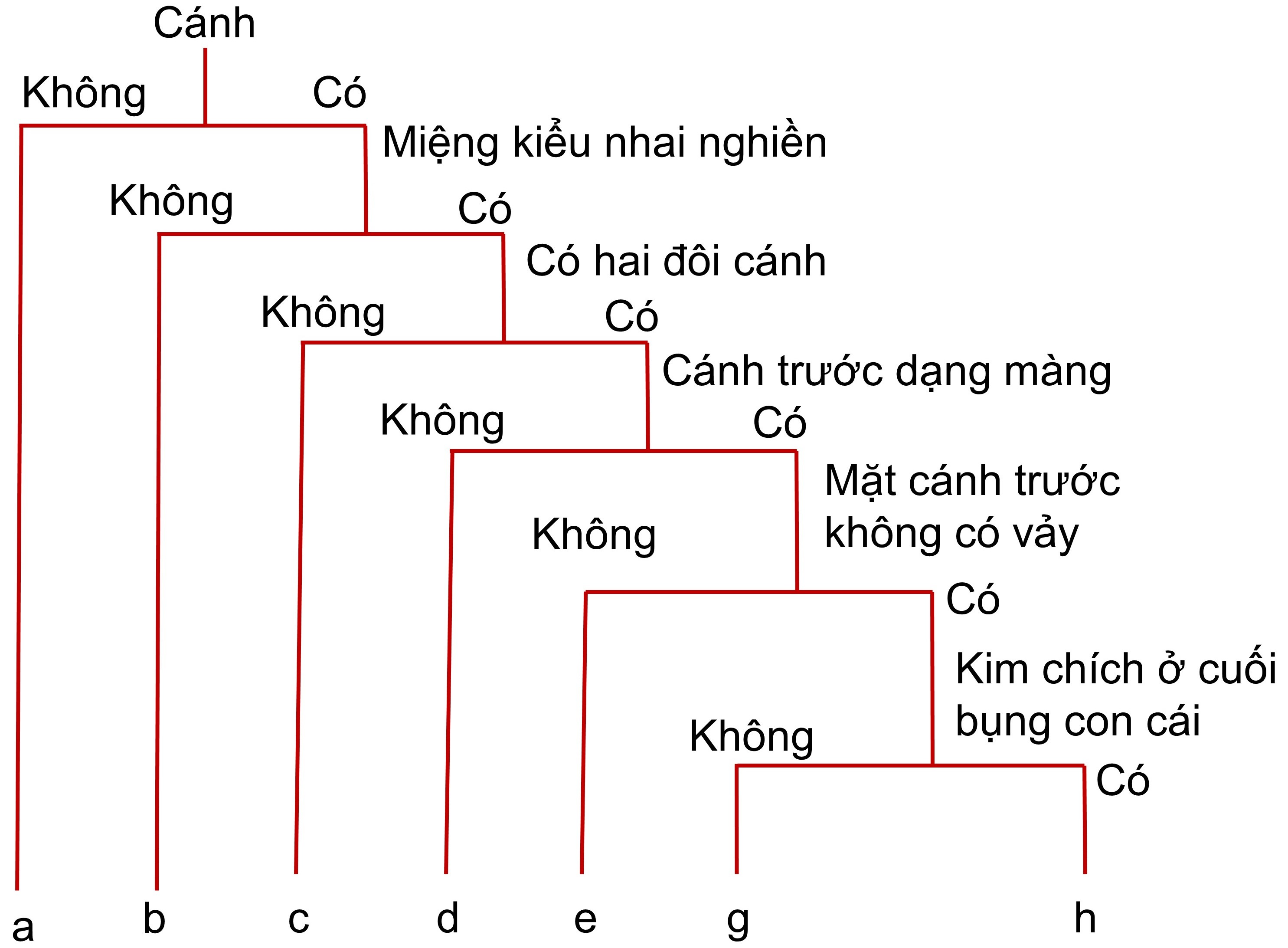 Bộ
Cánh mạng
Bộ
Cánh vảy
Bộ
Hai cánh
Bộ
Cánh cứng
Bộ
Cánh màng
Bộ
Cánh nửa
Bộ
Không
cánh
Hình 23.1. Sơ đồ khóa lưỡng phân định loại bảy bộ côn trùng (theo Linnaeus)
Cánh
Không
Có
Miệng kiểu nhai nghiền
Không
Có
Có hai đôi cánh
Có
Không
Cánh trước dạng màng
Không
Có
Mặt cánh trước không có vảy
Không
Có
Kim chích ở cuối bụng con cái
Không
Có
Bộ
Không
cánh
Bộ
Cánh màng
Bộ
Cánh nửa
Bộ
Hai cánh
Bộ
Cánh cứng
Bộ
Cánh vảy
Bộ
Cánh mạng
Bài 23: THỰC HÀNH XÂY DỰNG KHÓA LƯỠNG PHÂN
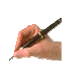 Thực hành xây dựng khóa lưỡng phân:
2
Các bước xây dựng khóa lưỡng phân 5 giới sinh vật:
Xác định đặc điểm đặc trưng của mỗi đại diện sinh vật trong 5 giới.
Dựa vào một đôi đặc điểm đối lập phân chia sinh vật thành 2 nhóm.
Bước
Bước
01
02
Tiếp tục phân chia các nhóm trên thành 2 nhóm cho đến khi mỗi nhóm chỉ còn 1 sinh vật.
03
04
Bước
Bước
Vẽ sơ đồ khóa lưỡng phân.
Luyện tập
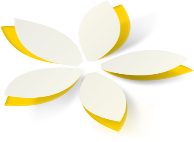 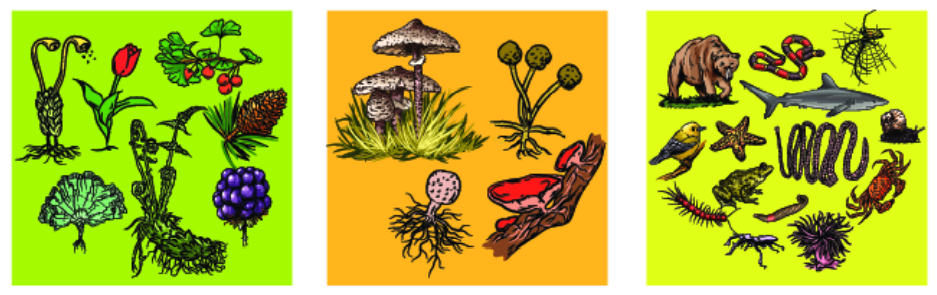 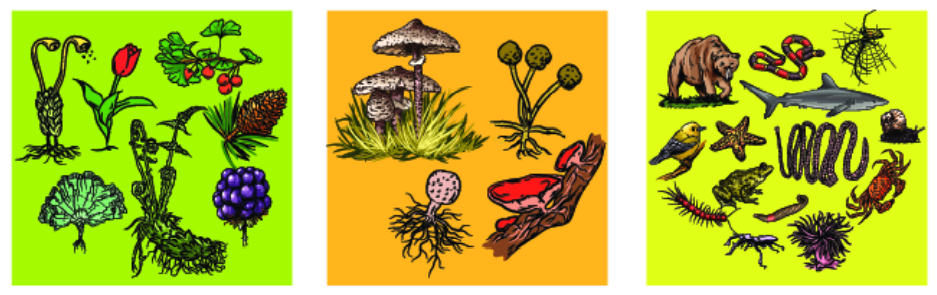 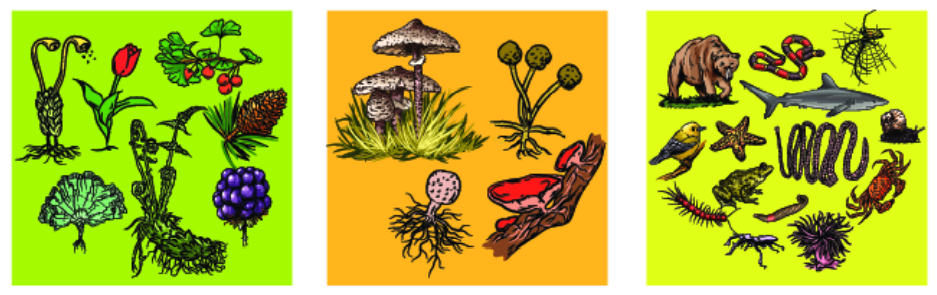 Quan sát hình hoàn thành phiếu học tập số 1
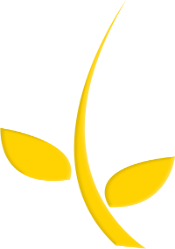 Giới Thực vật
Giới Nấm
Giới Động vật
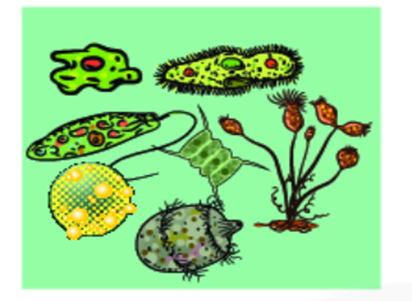 Giới Nguyên sinh
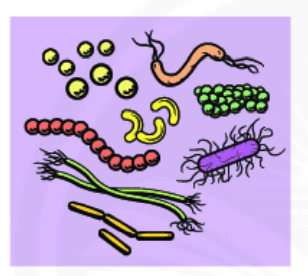 Giới Khởi sinh
Khởi sinh
Nhân sơ
Đơn bào
Dị dưỡng
Có
Nguyên sinh
Nhân thực
Đơn bào
Dị dưỡng
Có
Thực vật
Nhân thực
Tự dưỡng
Không
Đa bào
Đa bào
Nhân thực
Dị dưỡng
Nấm
Không
Đa bào
Dị dưỡng
Động vật
Có
Nhân thực
Dựa vào các đặc điểm của 5 giới trong phiếu học tập số 1, em hãy vẽ sơ đồ khóa lưỡng phân 5 giới sinh vật?
Tế bào
Nhân thực
Nhân sơ
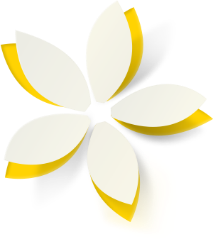 Tổ chức cơ thể
Đa bào
Đơn bào
Dinh dưỡng
Dị dưỡng
Tự dưỡng
Di chuyển
Không
Có
Nấm
Động vật
Thực vật
Khởi sinh
Nguyên sinh
Báo cáo kết quả thực hành:
Báo cáo: Kết quả thực hành xây dựng khóa lưỡng phân
Thứ … ngày …. tháng …. năm ….
Họ tên: ………………………. Lớp ……….
Sơ đồ khóa lưỡng phân đại diện năm giới sinh vật.
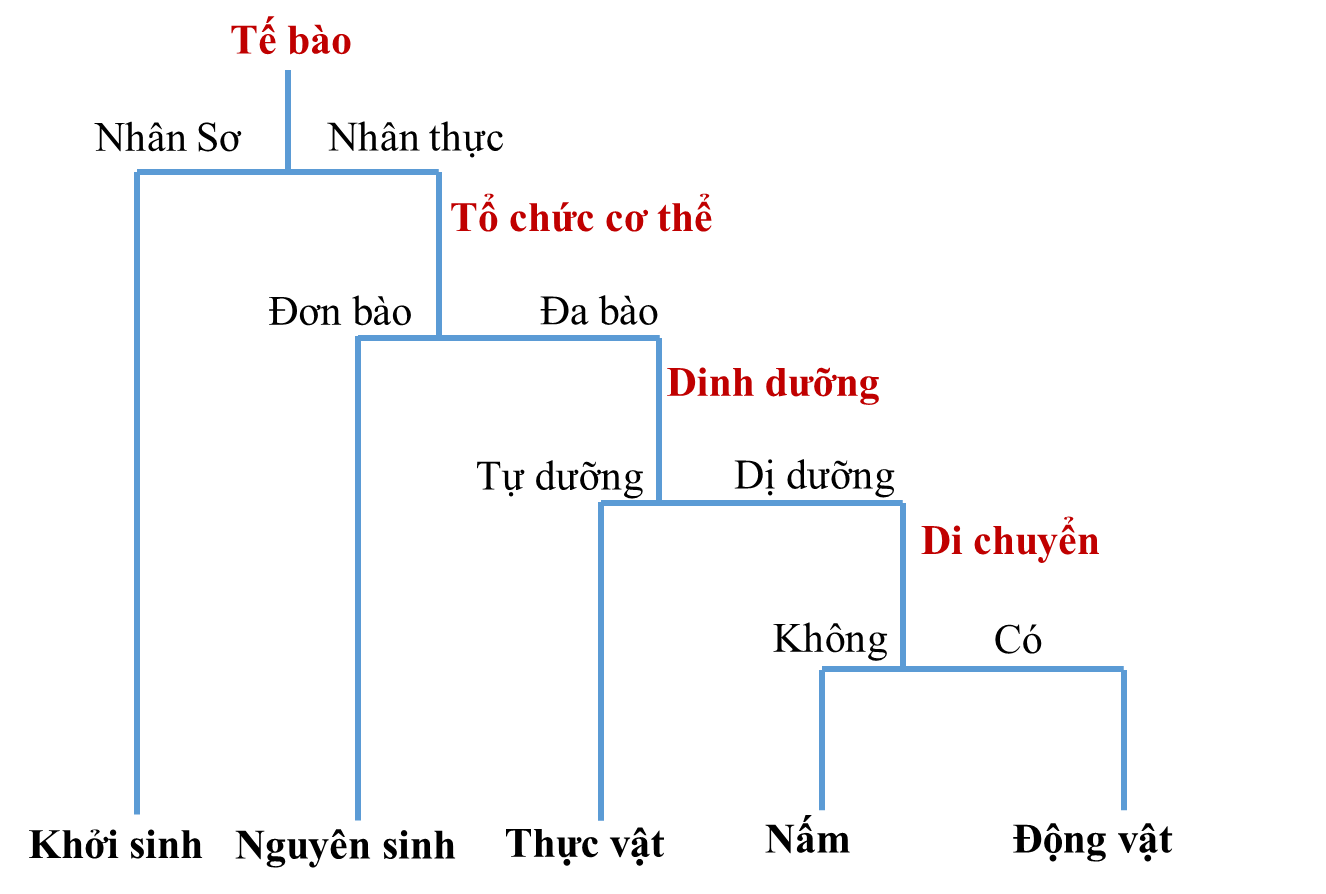 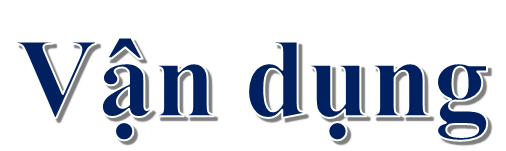 BT1: Xây dựng khóa lưỡng phân của các sinh vật sau:
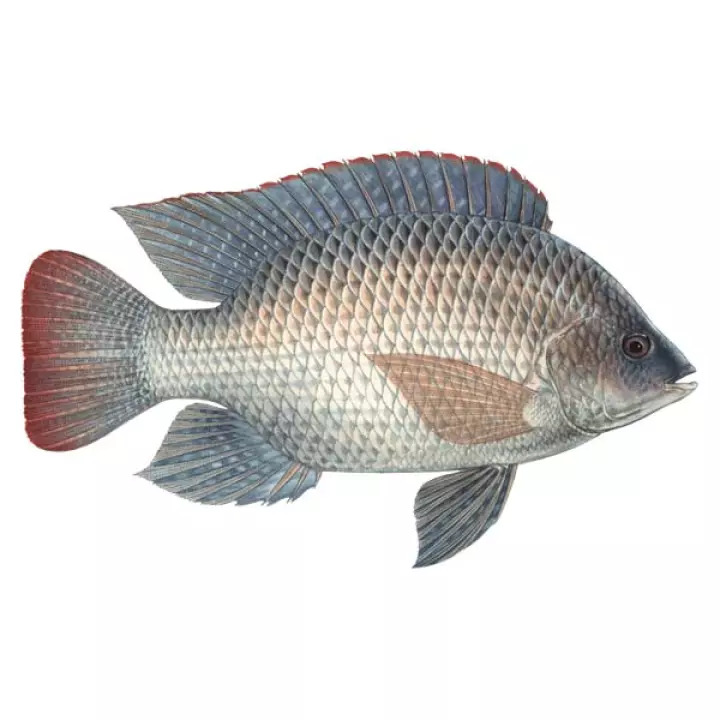 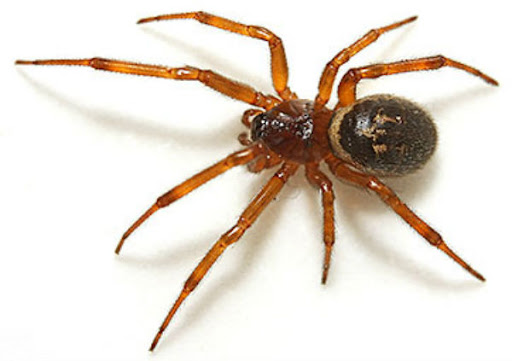 Con cá rô
Con nhện
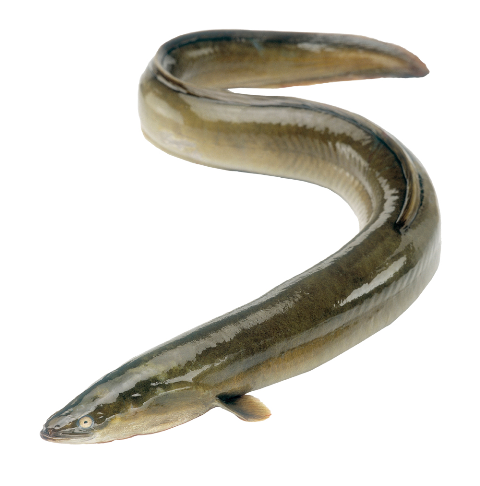 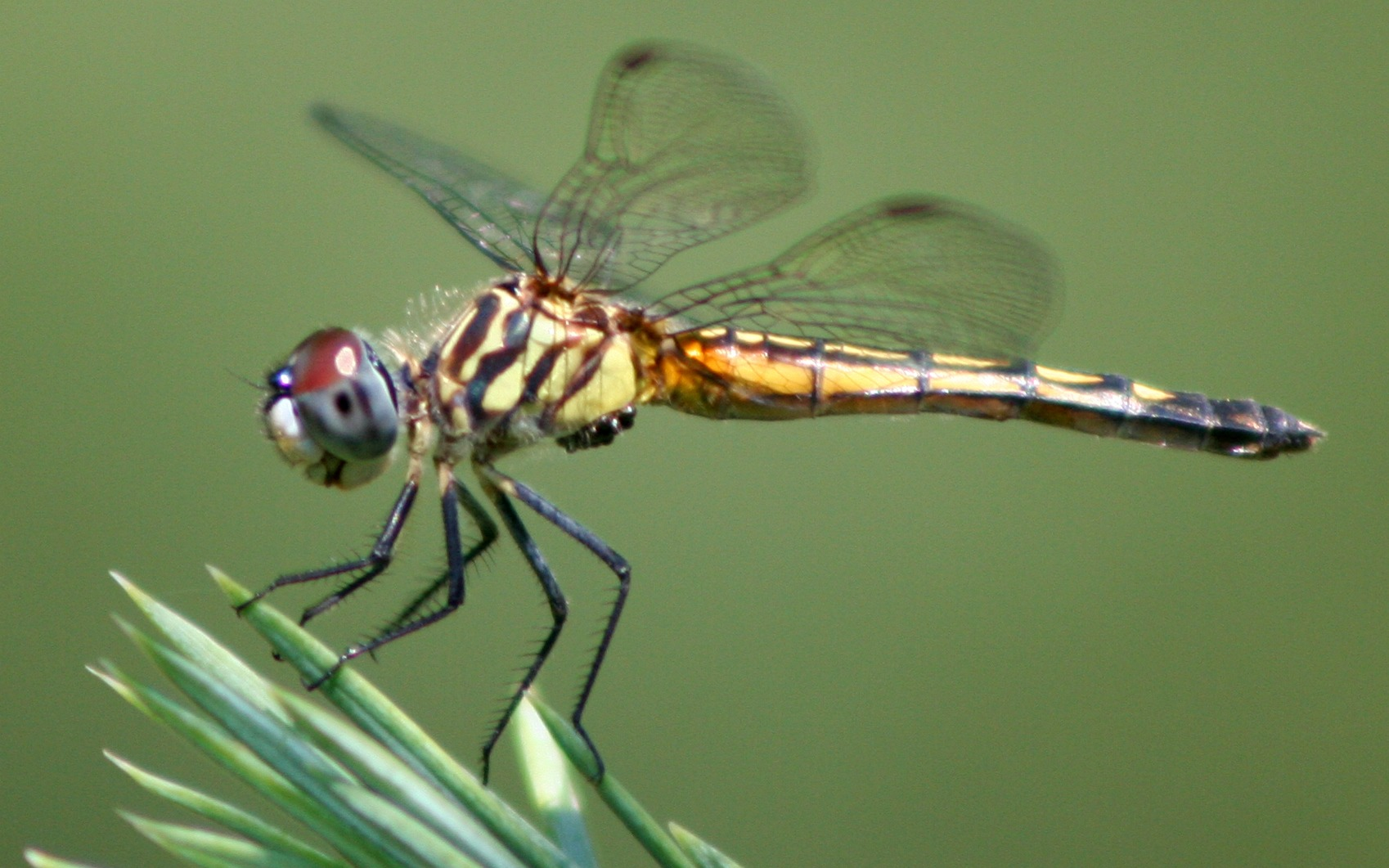 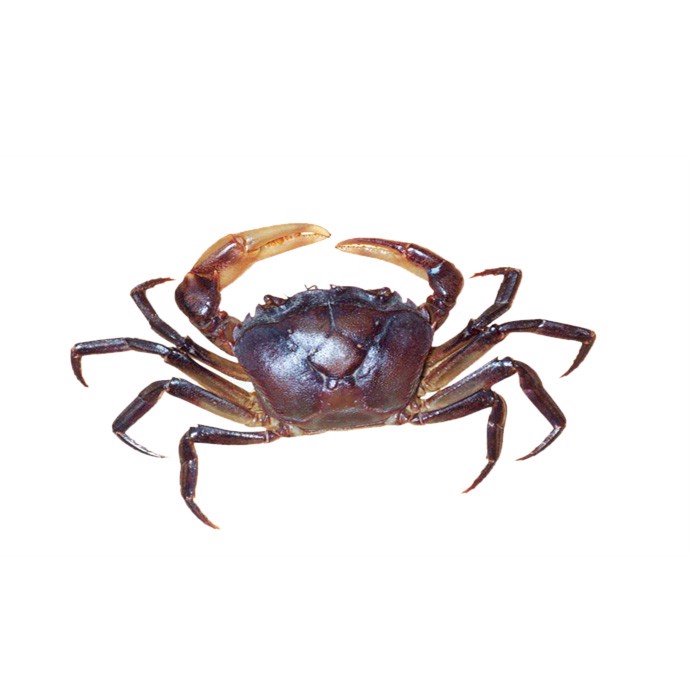 Con cua đồng
Con chuồn chuồn
Con lươn
Sơ đồ khóa lưỡng phân:
Một số loài động vật
Có chân
Không có chân
Không có vảy
Có vảy
Có cánh
Không có cánh
Có mai
Không có mai
Con lươn
Con nhện
Chuồn chuồn
Cá rô
Con cua
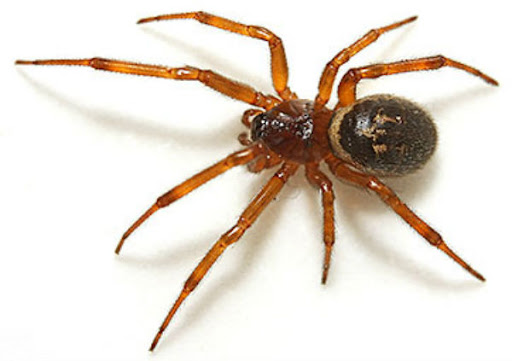 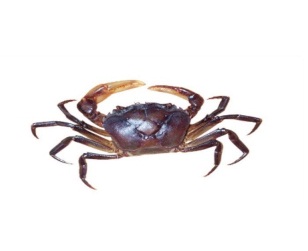 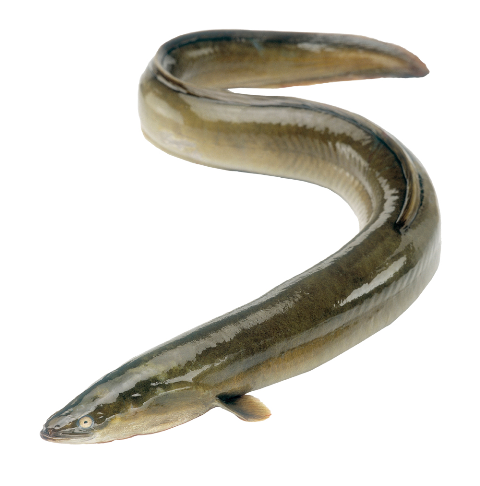 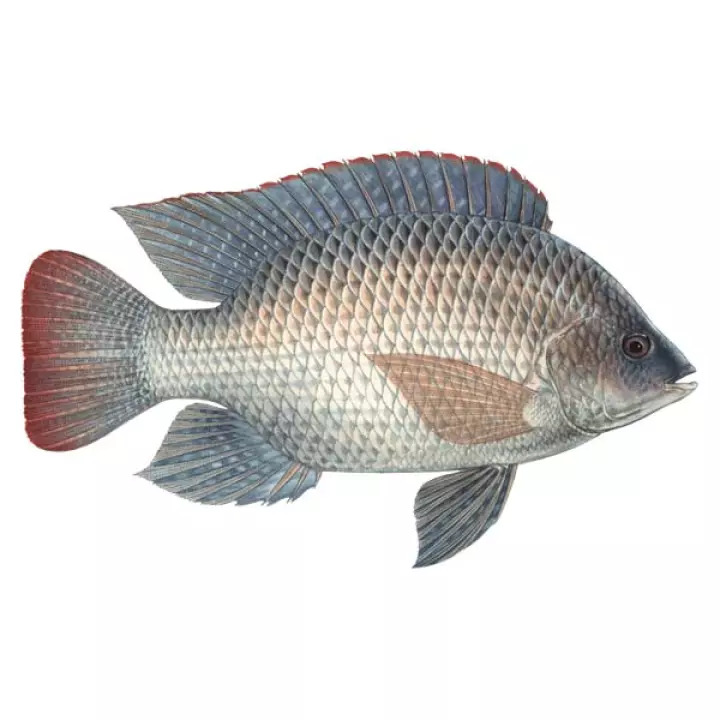 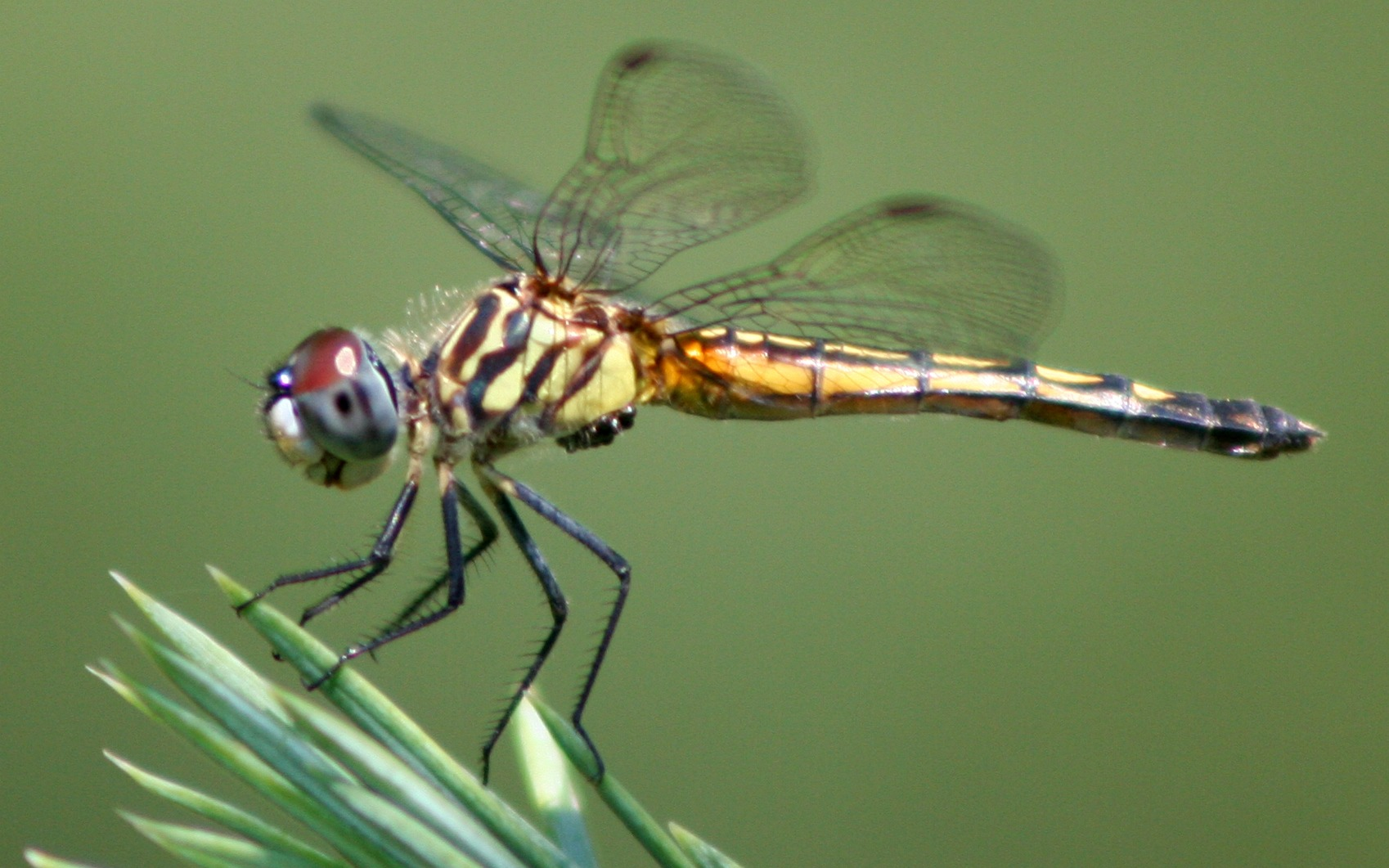 Vận dụng
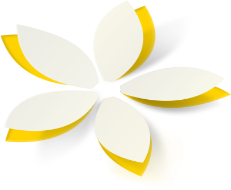 BT2: Xây dựng khóa lưỡng phân của các sinh vật sau:
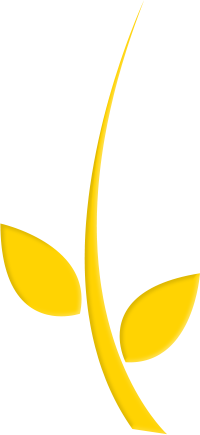 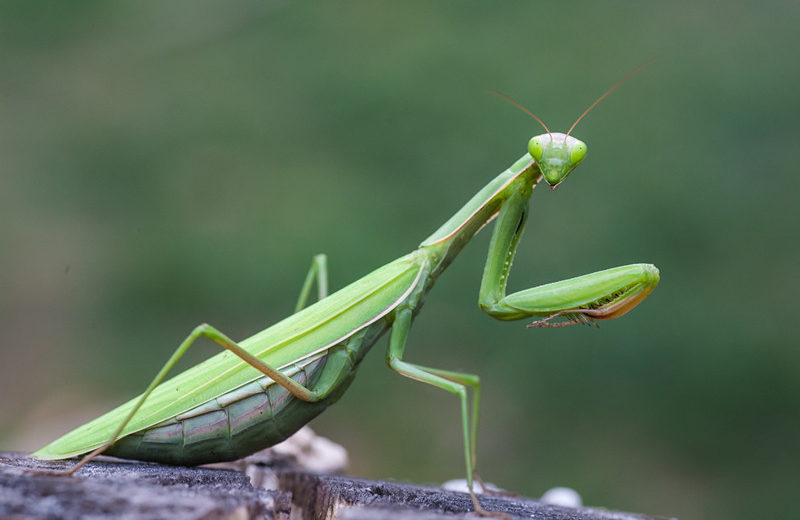 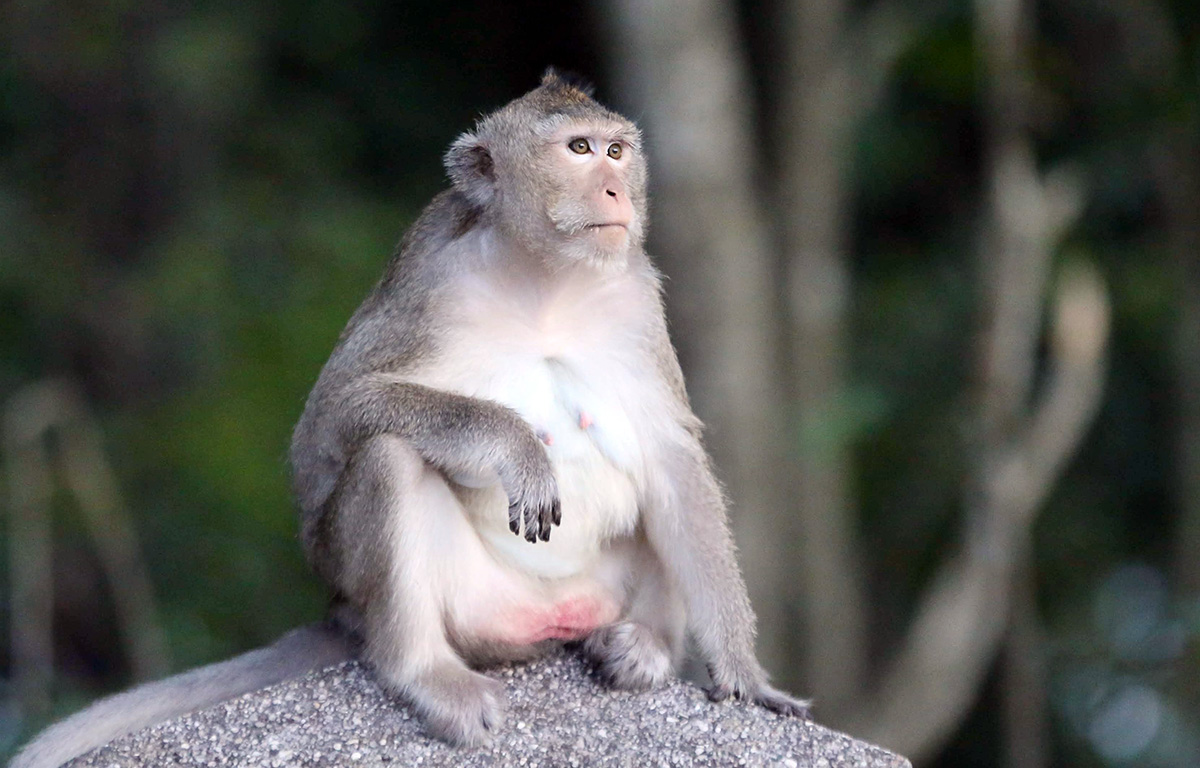 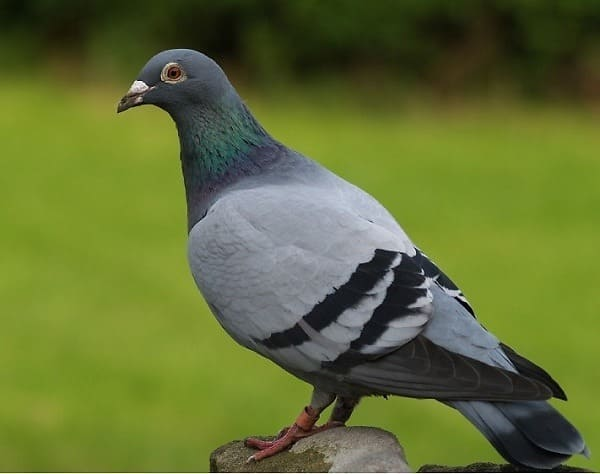 Khỉ
Bọ ngựa
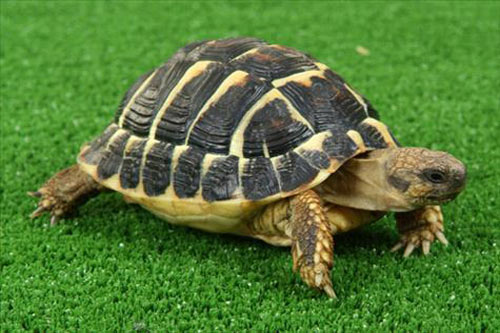 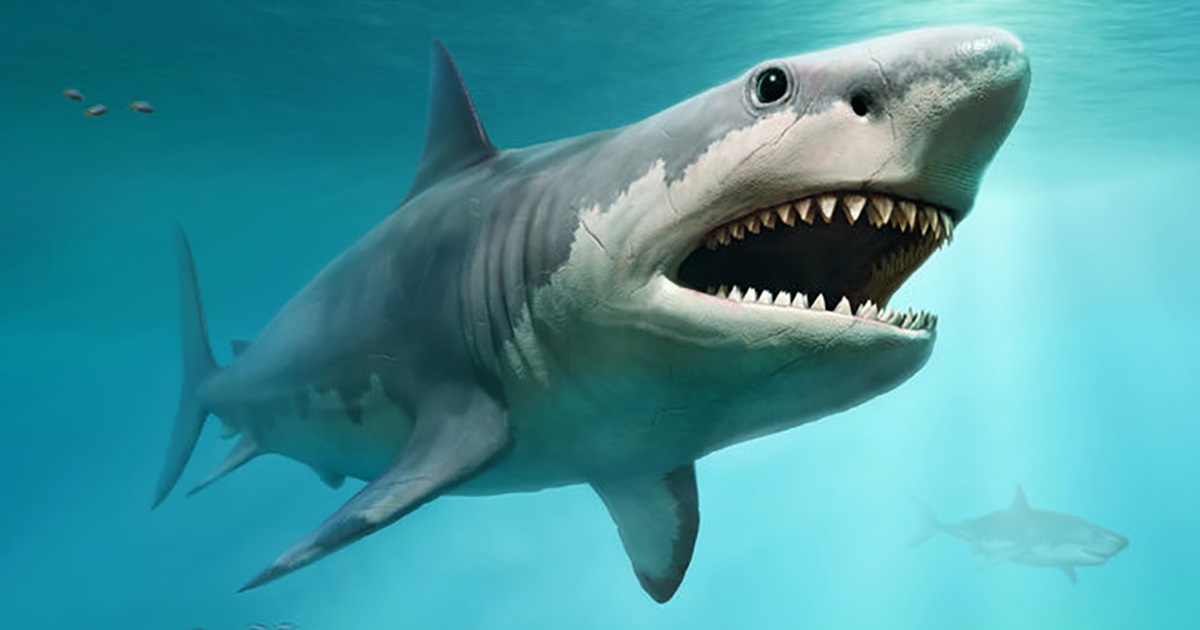 Chim bồ câu
Cá mập
Rùa
Sơ đồ khóa lưỡng phân:
Một số loài động vật
Không có lông
Có lông
2 chân
4 chân
Có chân
Không chân
Có mai
Không có mai
Chim bồ câu
Bọ ngựa
Khỉ
Cá mập
Rùa
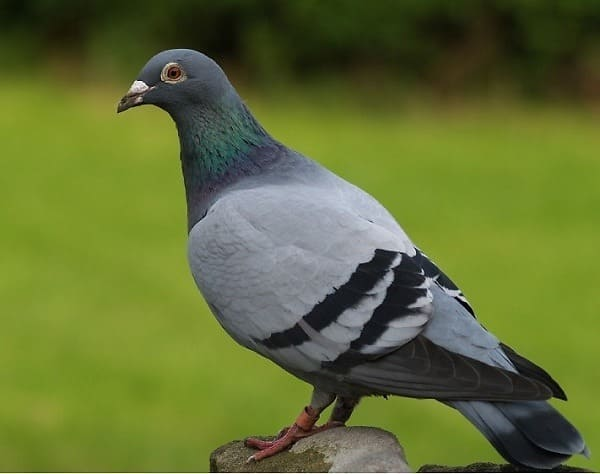 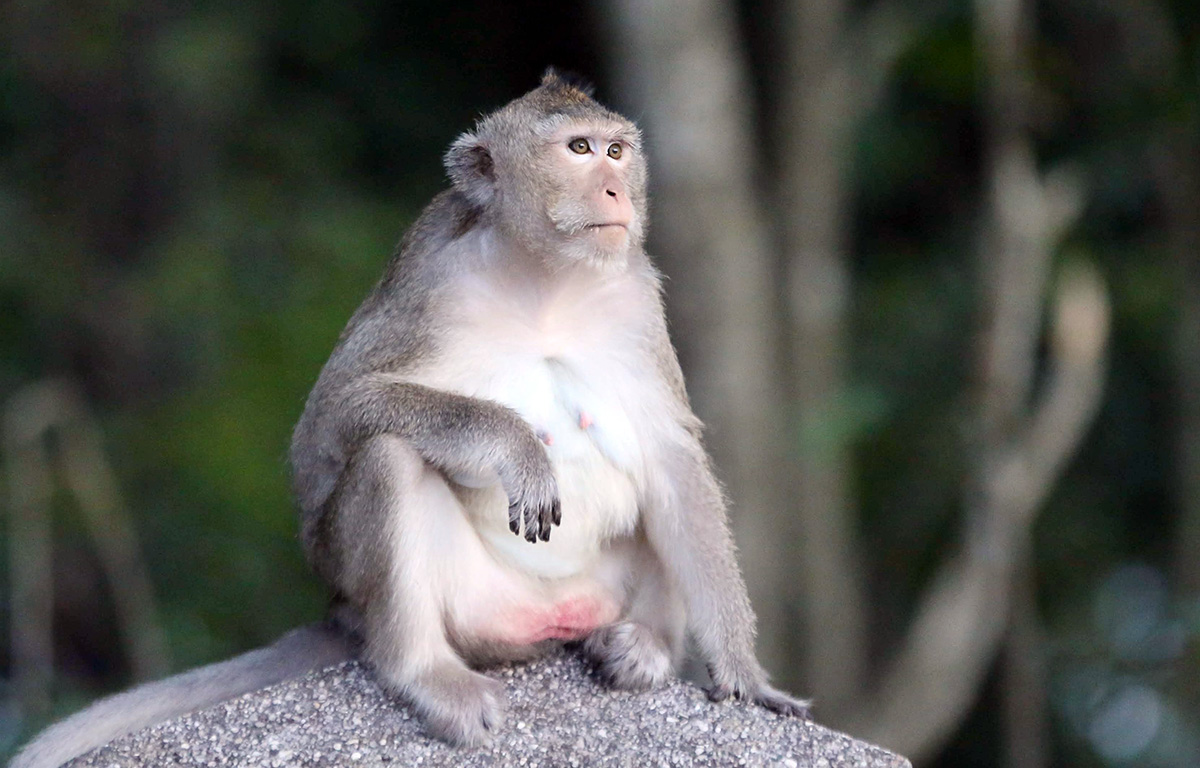 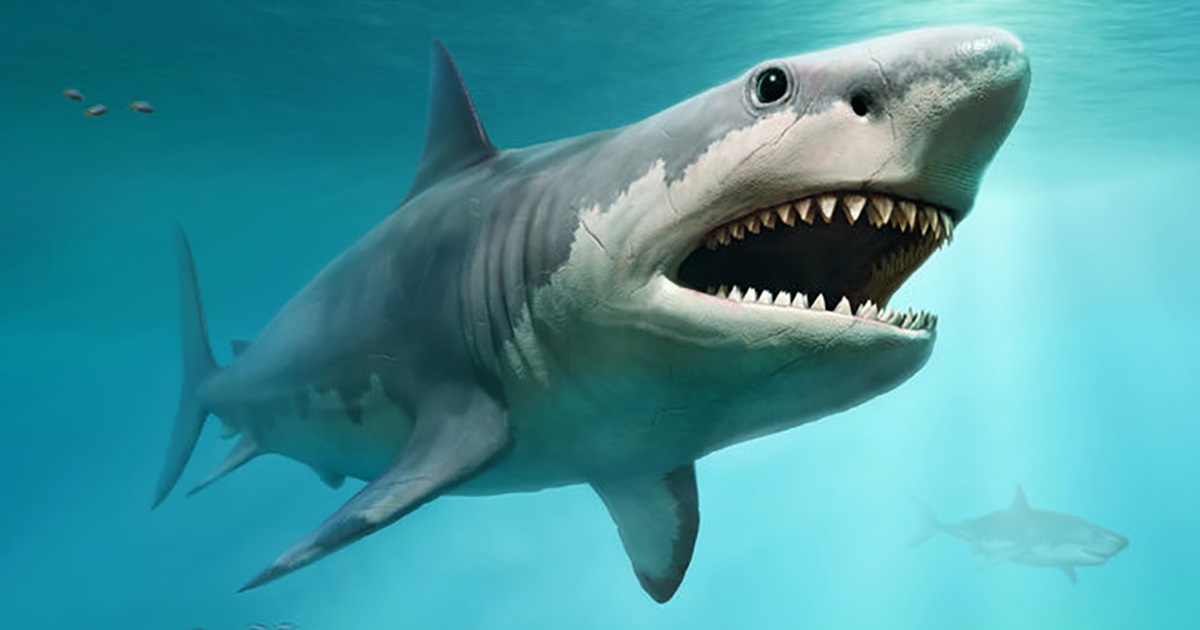 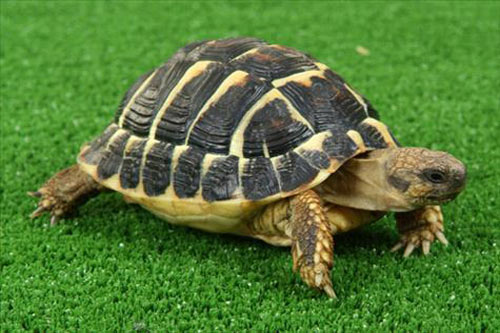 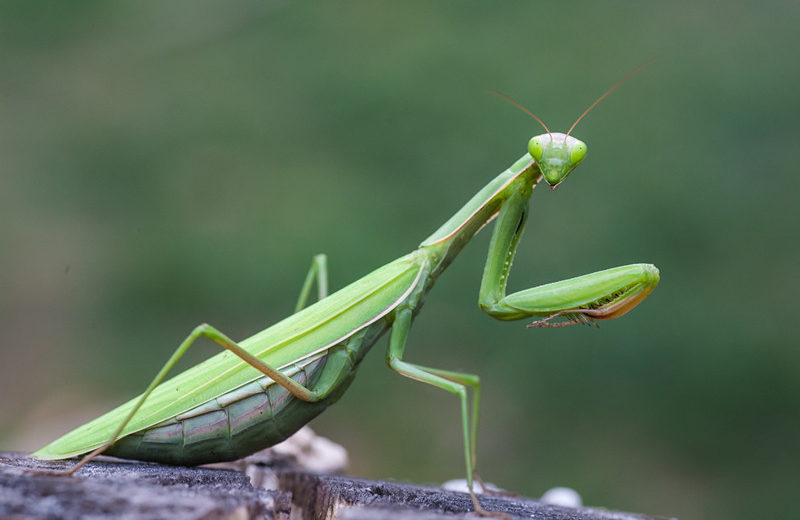